Getting to Know Your New Polycom VVX 411 Phone
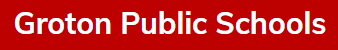 Making & Ending A Call
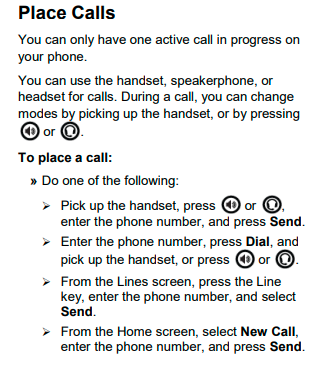